DECISION TREE TIPS FOR PRACTICAL USE
DECISION TREES
Decision trees tend to overfit on data with a large number of features.
Getting the right ratio of samples to number of features is important, since a tree with few samples in high dimensional space is very likely to overfit.
Consider performing dimensionality reduction (PCA, ICA, or Feature selection) beforehand to give your tree a better chance of finding features that are discriminative.
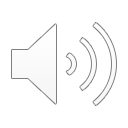 Understanding the decision tree structure

  It will help in gaining more insights about how the decision tree makes predictions, which is important for understanding the important features in the data.

Visualise your tree as you are training by using the export function. Use max_depth=3 as an initial tree depth to get a feel for how the tree is fitting to your data, and then increase the depth.
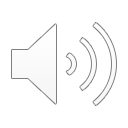 Remember that the number of samples required to populate the tree doubles for each additional level the tree grows to. Use max_depth to control the size of the tree to prevent overfitting.
Use min_samples_split or min_samples_leaf to ensure that multiple samples inform every decision in the tree, by controlling which splits will be considered. A very small number will usually mean the tree will overfit, whereas a large number will prevent the tree from learning the data.
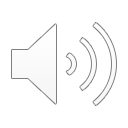 Try min_samples_leaf=5 as an initial value. If the sample size varies greatly, a float number can be used as percentage in these two parameters. While min_samples_split can create arbitrarily small leaves, min_samples_leaf guarantees that each leaf has a minimum size, avoiding low-variance, over-fit leaf nodes in regression problems. For classification with few classes, min_samples_leaf=1 is often the best choice
Note that min_samples_split considers samples directly and independent of sample_weight, if provided (e.g. a node with m weighted samples is still treated as having exactly m samples). Consider min_weight_fraction_leaf or min_impurity_decrease if accounting for sample weights is required at splits.
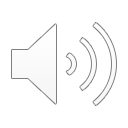 BALANCE YOUR DATA SET
Note that weight-based pre-pruning criteria, such as min_weight_fraction_leaf, will then be less biased toward dominant classes than criteria that are not aware of the sample weights, like min_samples_leaf.
If the samples are weighted, it will be easier to optimize the tree structure using weight-based pre-pruning criterion such as min_weight_fraction_leaf, which ensure that leaf nodes contain at least a fraction of the overall sum of the sample weights.
All decision trees use np.float32 arrays internally. If training data is not in this format, a copy of the dataset will be made.
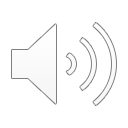 If the input matrix X is very sparse, it is recommended to convert to sparse csc_matrix before calling fit and sparse csr_matrix before calling predict. Training time can be orders of magnitude faster for a sparse matrix input compared to a dense matrix when features have zero values in most of the samples.
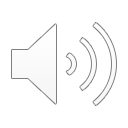